ORID閱讀單書寫教學
三年級
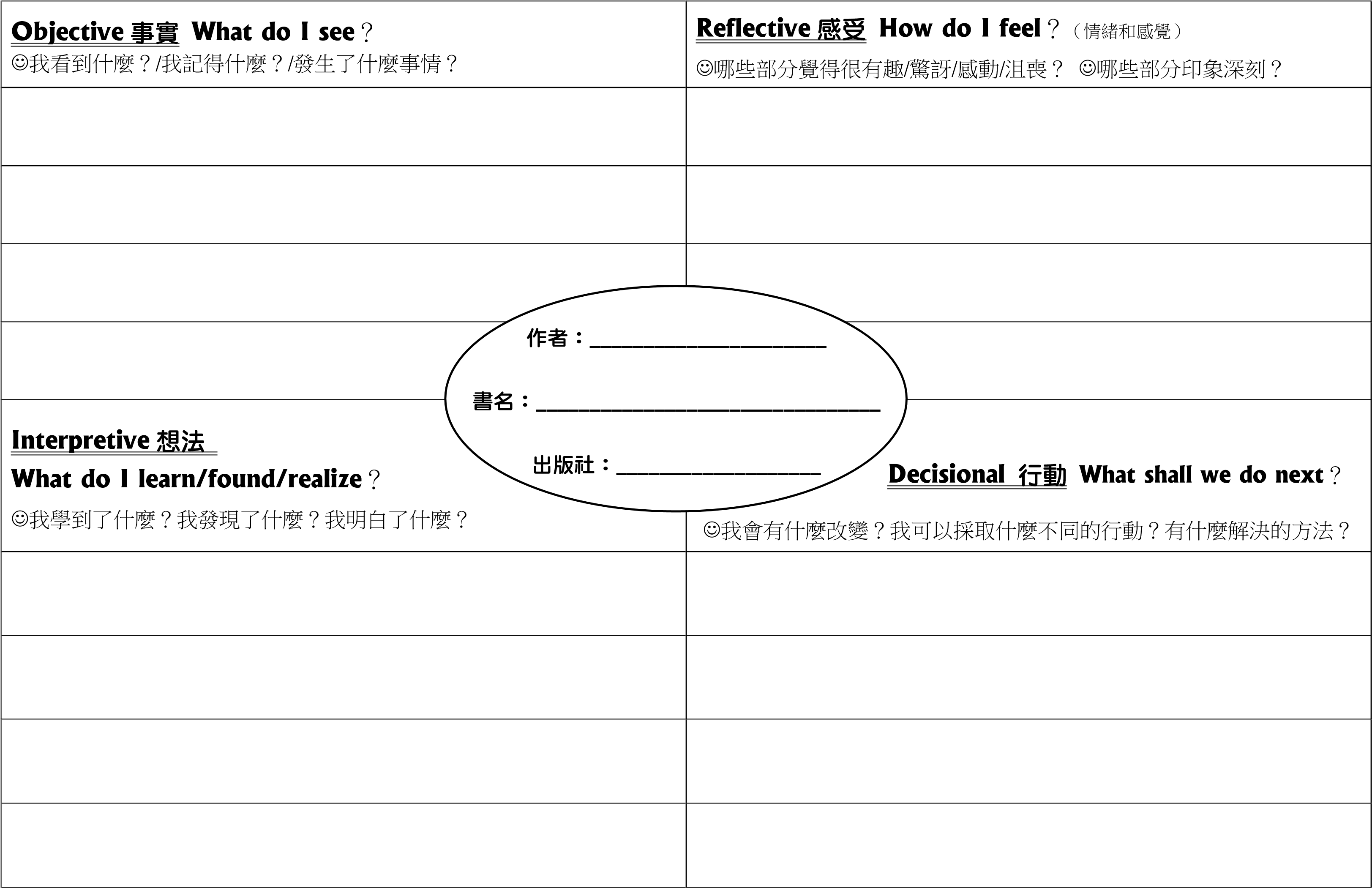 ORID書寫示範
Objective事實What do I see？☆我看到了什麼？☆我記得什麼？☆發生什麼事？
整理每一頁大意，刪除與歸納
5/3xu32j04xji4284u4威娜
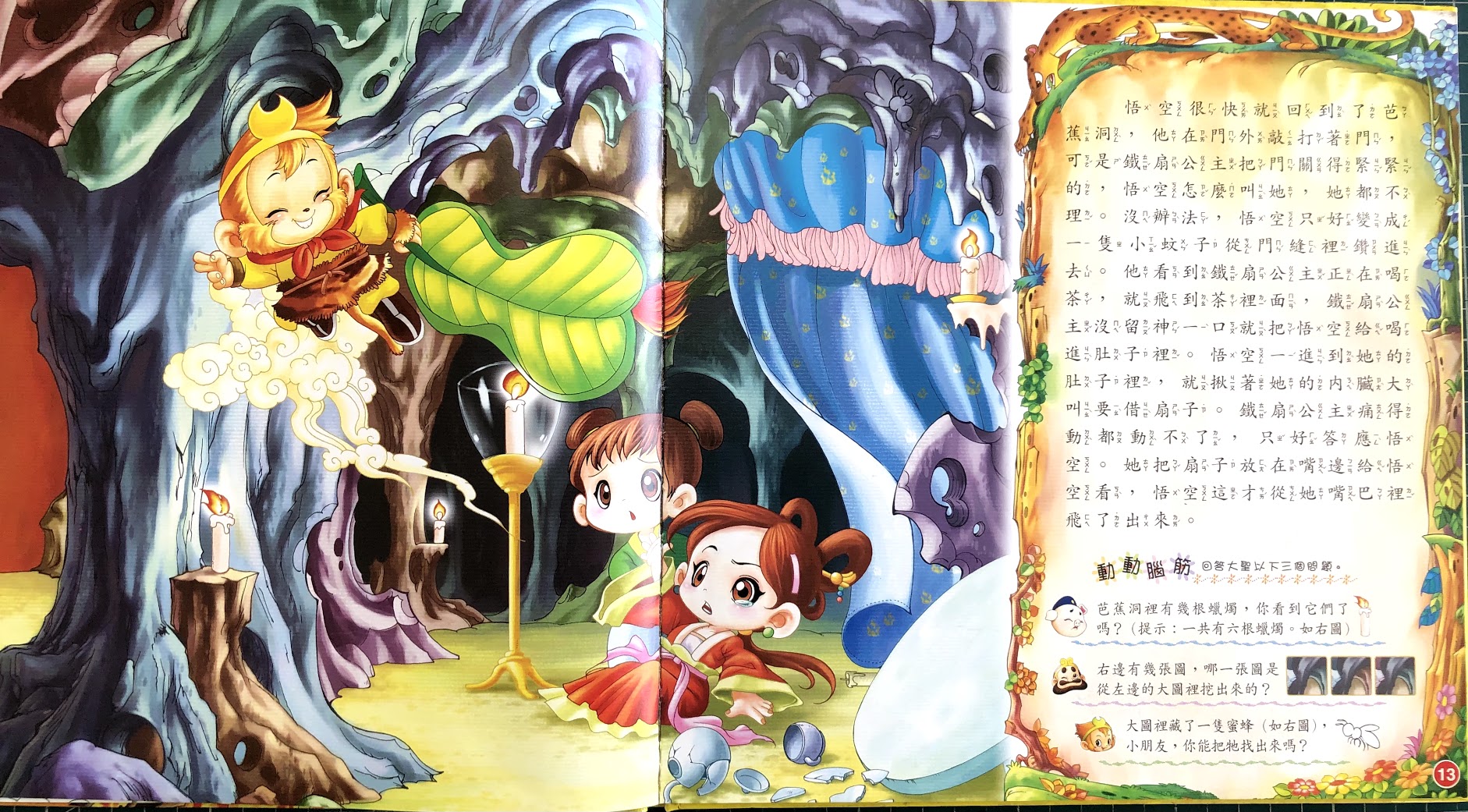 Reflective感受How do I feel？(情緒和感覺)☆哪些部分覺得很有趣/  驚訝/感動/沮喪？☆哪些部分印象深刻？
找出故事中印象最深刻的部分
我覺得……
Interpretive想法What do I learn/found/realize？☆我學到了什麼？☆我發現到了什麼？☆我明白到了什麼？
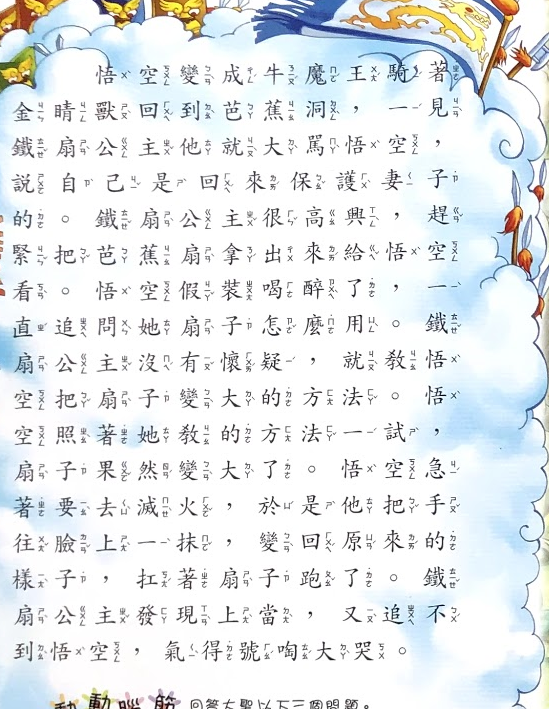 讀者觀點
我喜歡，因為……
我學到，因為……
我發現，因為……
我不同意，因為……
Decisional行動What shall we do next？☆我會有什麼改變？☆我可以採取什麼不同的行動？☆有什麼解決方法？
我的結論是，因為……
遇到困難，我能……